Игра«ЗИМУЮЩИЕ И ПЕРЕЛЕТНЫЕ ПТИЦЫ»
Цель: Закрепить и расширить знания о зимующих и перелетных птицах. Закрепление умения различать по внешнему виду и называть их.  Развивать умение классифицировать объекты окружающего мира.

                                                                          Воспитатель:                                                                                Жеребятьева Ю.В
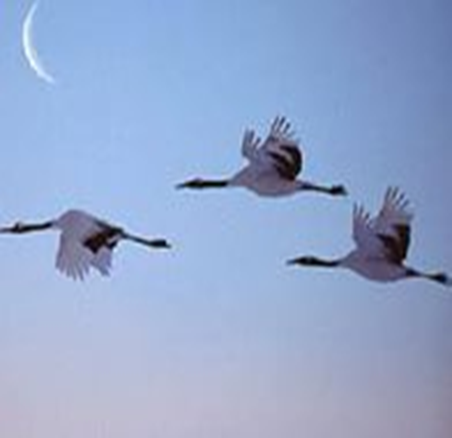 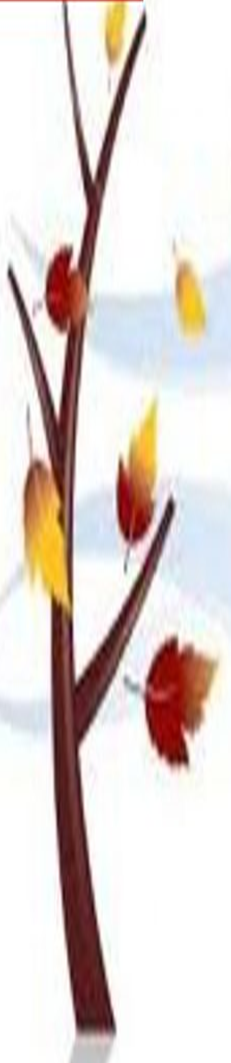 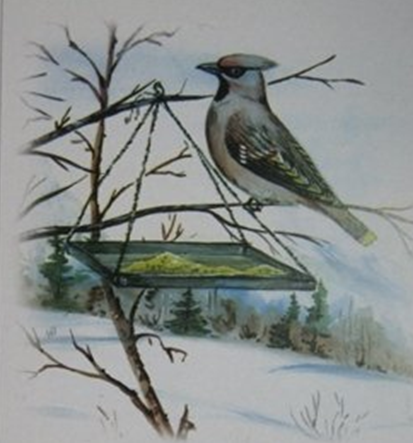 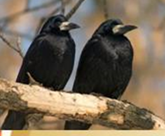 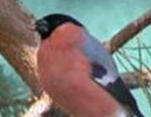 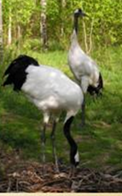 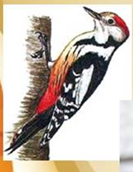 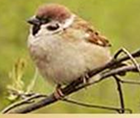 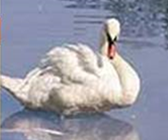